Building a Foundation (grant)
CIHR REFORMS
Lori Burrows, PhD
McMaster University CIHR Delegate
March 5, 2014
What’s happening?
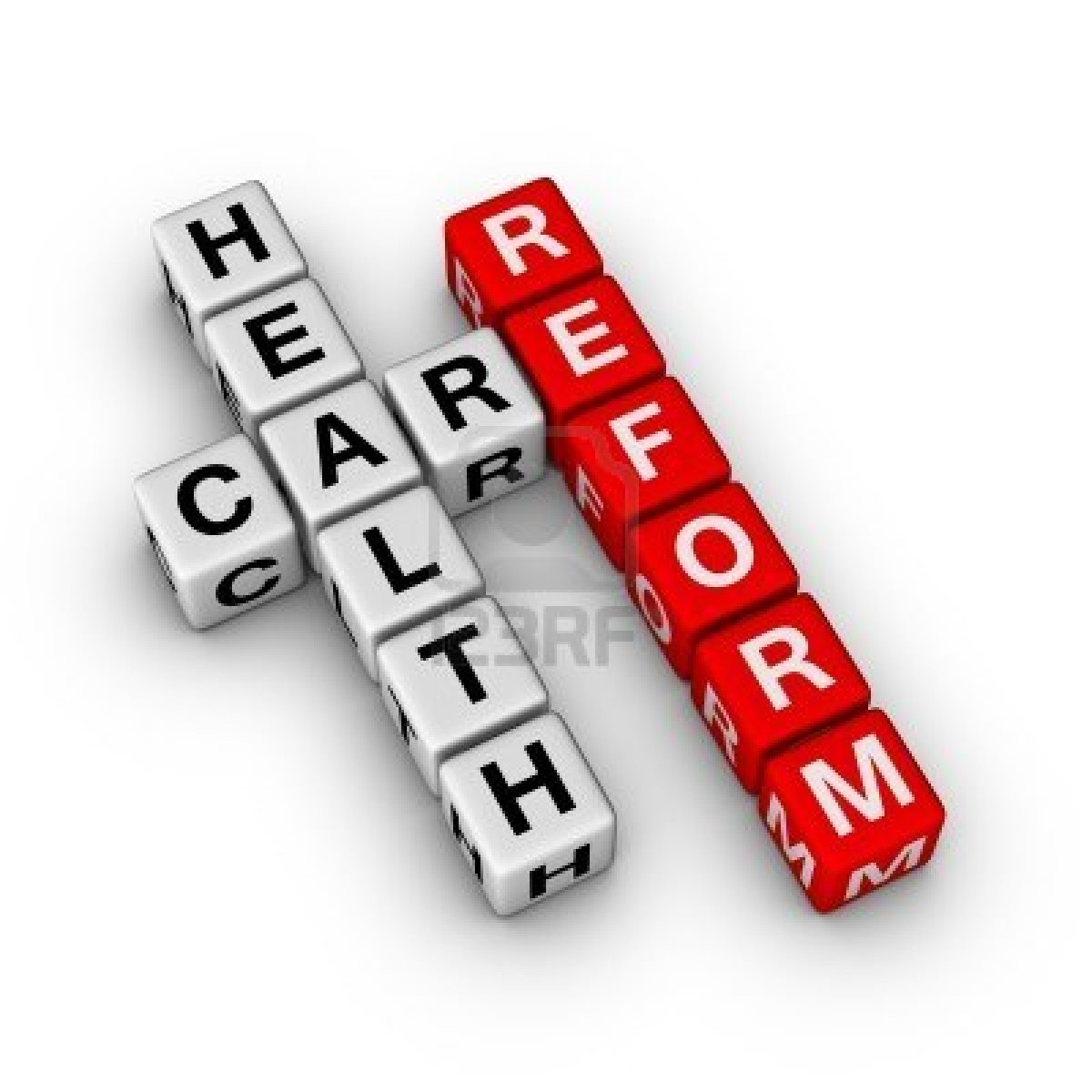 CIHR is reforming both the peer review system and the way in which open operating funds are awarded

Peer review will be broader (more reviewers, target is 5 per application) and more structured (forms)

Grants will be Foundation (5-7 years, $$$$) or Project (1-5 years, $$) scheme
2
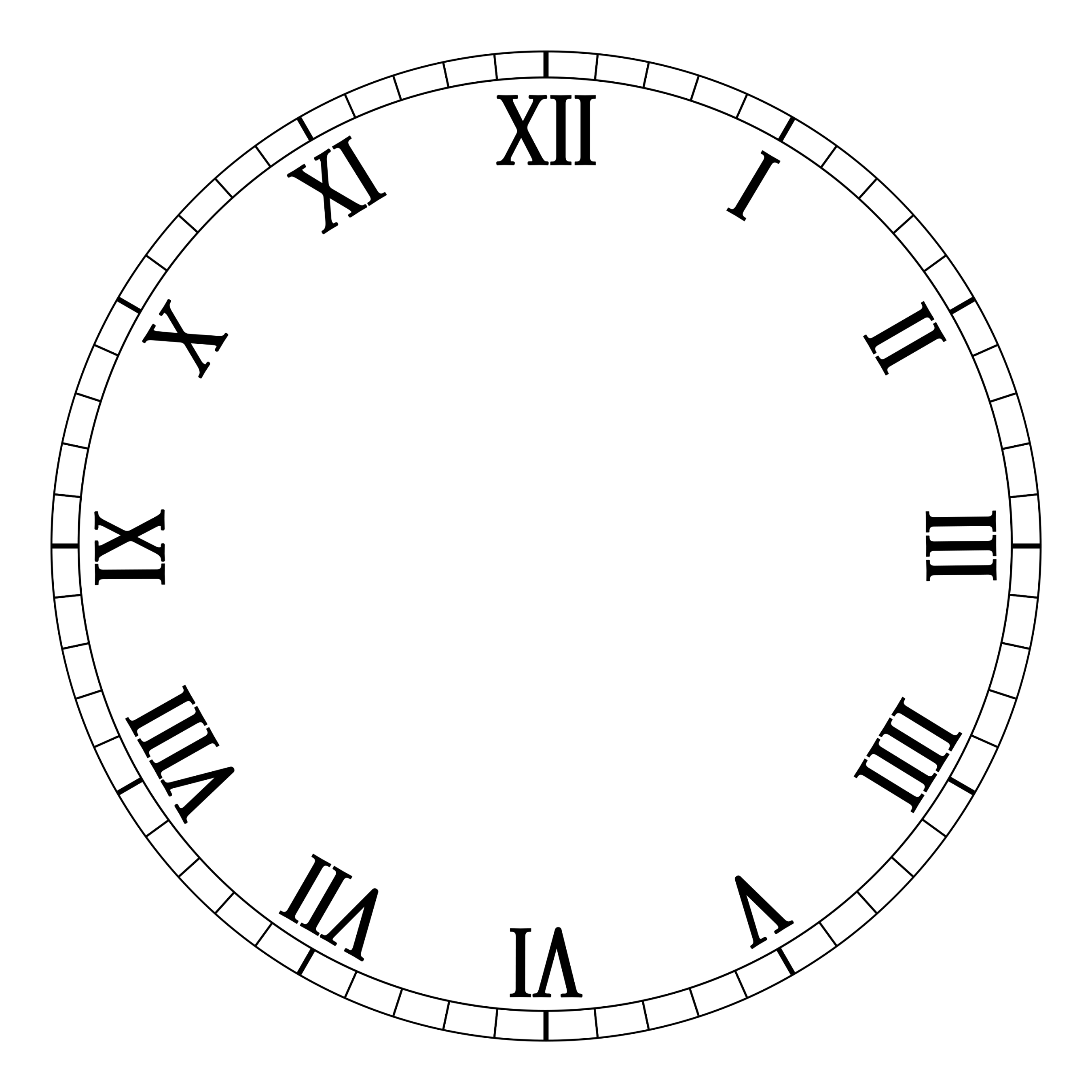 When is this happening?
Spring 2014 is the last competition of the old format, ~400 grants will be awarded (success rates are expected to be low due to application pressure!)

Fall 2014 will be the first pilot of the Foundation scheme, ~250 awards

Spring 2015 will be a transitional OOGP, not sure on the number of awards yet

Fall 2015 will be the second pilot of the Foundation scheme, ~250 awards
3
Foundation scheme
Leaders
1 per yr*
1 = calibre
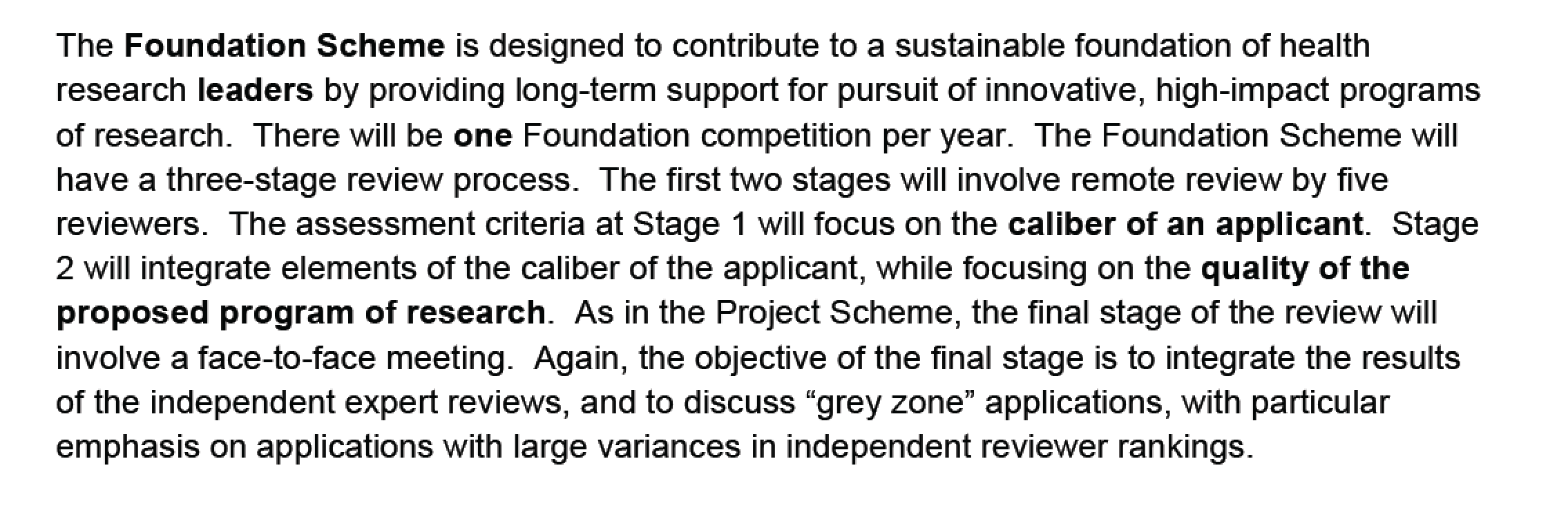 3 stages :
1 & 2 virtual;
3, face to face
*those who have ongoing OOGP funding won’t lose it if they are not successful with the single Foundation application
2 = quality program
Project scheme
2 per yr*
ideas
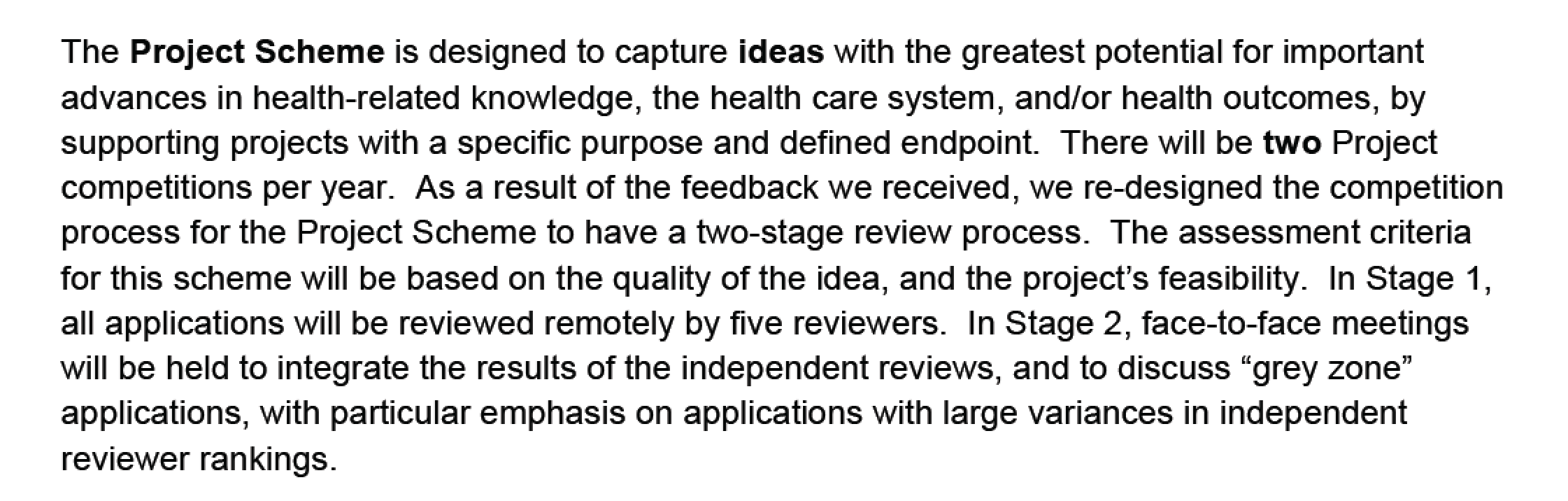 2 stages:
1, virtual and
 2, face to face
5 reviews 
at stage 1
*can only apply once a year
Am I eligible to apply to the Fdn pilots?
Yes, if as of July 30, 2013, for Fall 2014 pilot:
You are the NPI or co-PI on an open operating grant that ends Mar/15 or Sept/15, or an open grant (KS, KtA, PoP etc) that ends Oct/14 to Sept/15
or
You’re a new investigator (<5 years in 1st appt)
or
You’ve never held CIHR funding as NPI or co-PI
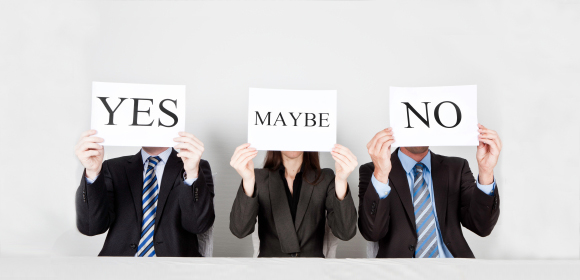 6
Yes, if as of July 30, 2013, for Fall 2015 pilot:
You are the NPI or co-PI on an open operating grant that ends Mar/16 or Sept/16, or an open grant (KS, KtA, PoP etc) that ends Oct/15 to Sept/16
or
You’re a new investigator (<5 years in 1st appt)
or
You’ve never held CIHR funding as NPI or co-PI
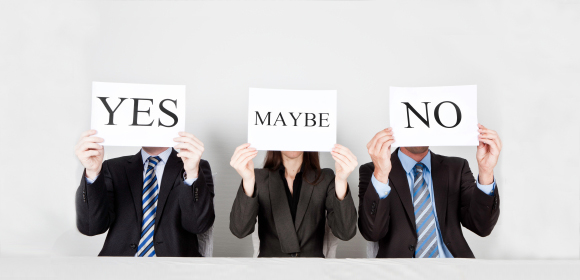 7
‘The total amount expected for Fall 2014 pilot is between $200M-$250M, which would support in the range of 200 to 270 grants... The number of grants will vary depending on the application pressure and quality of the applications received.


Established investigators will be awarded 7-year grants, and new/early career investigators will be awarded 5-year grants. 

For existing CIHR grantees, the budget request should be consistent with the applicant’s previous CIHR open grant research funding history. Applicants must justify requests that are higher than their historical grant levels.’
8
Program Leaders
The Program Leader must be an independent researcher as per CIHR’s definition, with an academic or research appointment at an eligible institution at the time of application 

Multiple Program Leaders submitting a single application must convincingly demonstrate synergy and a track record of co-managing programs of research. Only one of the co-Leaders needs to be eligible for the pilots.
9
What if I apply and I’m not successful?
If you apply to the Fall 2014 pilot and are not successful at Stage 1, you will NOT lose any remaining OOGP funding

You can simultaneously apply to the transitional Spring 2015 OOGP competition

The Project Scheme will launch in Spring 2016, and Fall 2016 will be a regular Foundation competition, with fewer awards
10
What if I have multiple CIHR grants?
Successful applicants to the Foundation Scheme with multiple sources of Open funding would have their existing, ongoing funds rolled-up into the budget of their new Foundation grant. 

This process would apply to current grant holders with multiple sources of Open funding (e.g., Open Operating Grant Program; Open Knowledge Translation funding programs), as well as future Project grantees interested in consolidating their individual Projects into a cohesive program of research.

During the transition period, applicants with more than one active Open Operating Grant whose application to the Foundation Scheme is unsuccessful will not lose their existing funding before their term-end date.’
11
What if I’m eligible, but not ready?
If your grant is up for renewal in Fall 2014, but you are unsure of your chances, you can:
1) renew early in Spring 2014, without penalty if unsuccessful
or
2) request a NO-CASH extension of your grant to Spring 2015, and renew it then

Either way, you will have a $$ gap
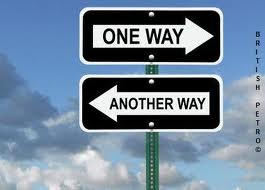 12
How do I apply to the Fall 2014 pilot?
register by June 1, 2014 via Rnet
Stage 1 deadline is October 2014, notification by mid-Dec 2014
Stage 2 deadline is February 2015, notification by May 2015
Stage 3 (face-to-face discussion, for grey-zone apps) by July 2015
Funding release date will be July 2015 (this may generate a funding gap for those whose funding would normally end March 2015)
13
The adjudication process
Multi-stage competition with 2 applications
 and 3 review stages.

Stages 1 and 2 review will be conducted remotely by expert reviewers communicating in a virtual space. Reviewers will provide a structured review rating each of the sub-criteria and briefly commenting on the strengths and weaknesses in each section. Reviewers will be asked to rank their group of applications. CIHR will consolidate all individual reviewer rankings into a consolidated ranking for each application, which will be used to make funding decisions.
14
How will the remote review work?
‘The remote review stage of the new peer review process for the new schemes will offer a on-line discussion platform for interaction with other reviewers, which will include access to the reviews of other reviewers assigned to the same applications. CIHR anticipates that new reviewers will build their peer review skills and learn from other reviewers.’
15
The adjudication process, continued
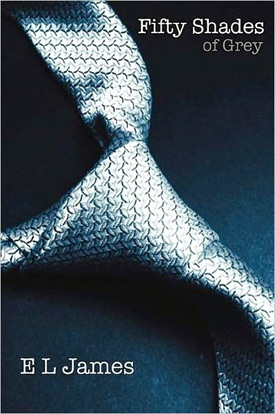 Stage 3 will involve a face-to-face discussion by an interdisciplinary committee. This committee will be responsible for integrating the results of the Stage 1 and  2 reviews, with a focus on assessing applications that fall into the “grey zone” (i.e., applications that are close to the funding cut-off, and which demonstrate a high degree of variance in individual reviewer rankings).  This committee will make final recommendations on which applications to fund within the “grey zone”.
16
Stage 3 and new investigators
At Stage 3, new/early career investigators will be individually assessed and ranked against other new/early career investigators before having their final consolidated ranks integrated into the larger competition pool.  CIHR is committed to monitoring the outcome of new/early career investigator applications.
17
Foundation, Stage 1
Caliber of the Applicant(s) focuses on the qualities deemed essential to meet the objectives of the Foundation scheme. These qualities include: (a) leadership, (b) ability to deliver significant contributions, and (c) productivity. 
25% each, 75% of the total

Vision and Program Direction focuses on the applicant's/applicants' ability to define and articulate a clear and compelling vision for the research program.
 25% of the total

The criteria will be assessed by peer reviewers familiar with the applicant's/applicants' field of research. Peer reviewers will be instructed to take the applicant's/applicants' career stage and field of research into consideration.
18
example: ‘Leadership’ sub-criterion
Does the applicant(s) demonstrate significant and effective leadership with respect to:

Being recognized by their community; and, demonstrating a history of influential roles in his/her research field, such as advancing the direction of a field or building networks/communities?
 
Establishing, resourcing, and directing a program of research, including managing mentoring/training, knowledge translation approaches and collaborations?
19
draft peer reviewer interpretation guidelines for ‘Leadership’ subcriterion
This sub-criterion is intended to assess the extent to which the applicant inspires others in his/her field of research and community, as well as the applicant’s ability to effectively direct a program of research.
 
An inspirational leader is one who is widely recognized by his/her community, and has a considerable amount of experience in roles that require influence and ability in advancing the direction of the field and/or in catalyzing or mobilizing networks and communities. 
 
Inspirational leaders may: have recognized advances in research and knowledge translation; be offered awards and acknowledgements; hold leadership roles and/or appointments; be sought for key speaking invitations; lead or participate in international collaborations, etc.
20
draft Leadership indicators
The following indicators are meant to be illustrative, and are by no means a comprehensive list.
Innovator in existing or emergent areas of research (“trail blazer”)
Leader of significant research endeavours
Leader of national and international collaborations, societies, associations, etc.
Leader of community-based research and or knowledge translation initiatives
Advisor in interdisciplinary or inter-organizational collaborations
Leader in the development or application of innovative training programs or approaches
Number and type of awards, honours, distinctions (note that these vary by research field)
Number and type of leadership roles/appointments (e.g., expert witness, committee, advisory group, network, key note speaker, appeals counsel, etc.)
Editorial or peer review committee service
Number, type and value of previous grants awarded
Number and value of salary awards received

For new/early career investigators, early evidence of leadership competency would also include: 
Evidence of an emerging profile of innovation or 'trail blazing' (e.g., development of new research methods)
Strong promise as a leader of significant research endeavours
Significant involvement in key committees, national and international collaborations, societies, associations, etc.
Participation in advisory groups in interdisciplinary or inter-organizational collaborations
Central role in the development or application or innovative training programs or approaches
Nomination for awards, honours or distinctions
21
Foundation, Stage 2
Quality of the Program focuses on the applicant's/applicants' ability to define and articulate the research concept and research approach.
20% each, 40% of the total

Quality of the Expertise, Experience and Resources focuses on the appropriateness of the expertise assembled to successfully complete the proposed program of research, the appropriateness of the applicant's/applicants' mentorship and training plans, and the quality of the support environment.
20% each, 60% of the total

Budget is not factored into the scientific assessment, but reviewers will be asked if the request is appropriate.
22
How will peer reviewers score the subcriteria?
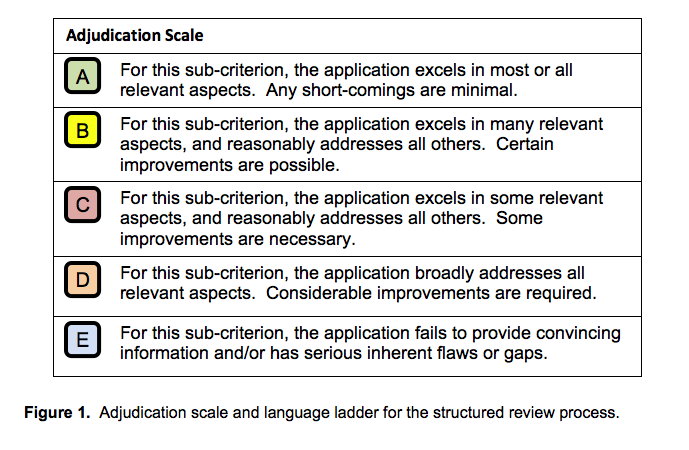 23
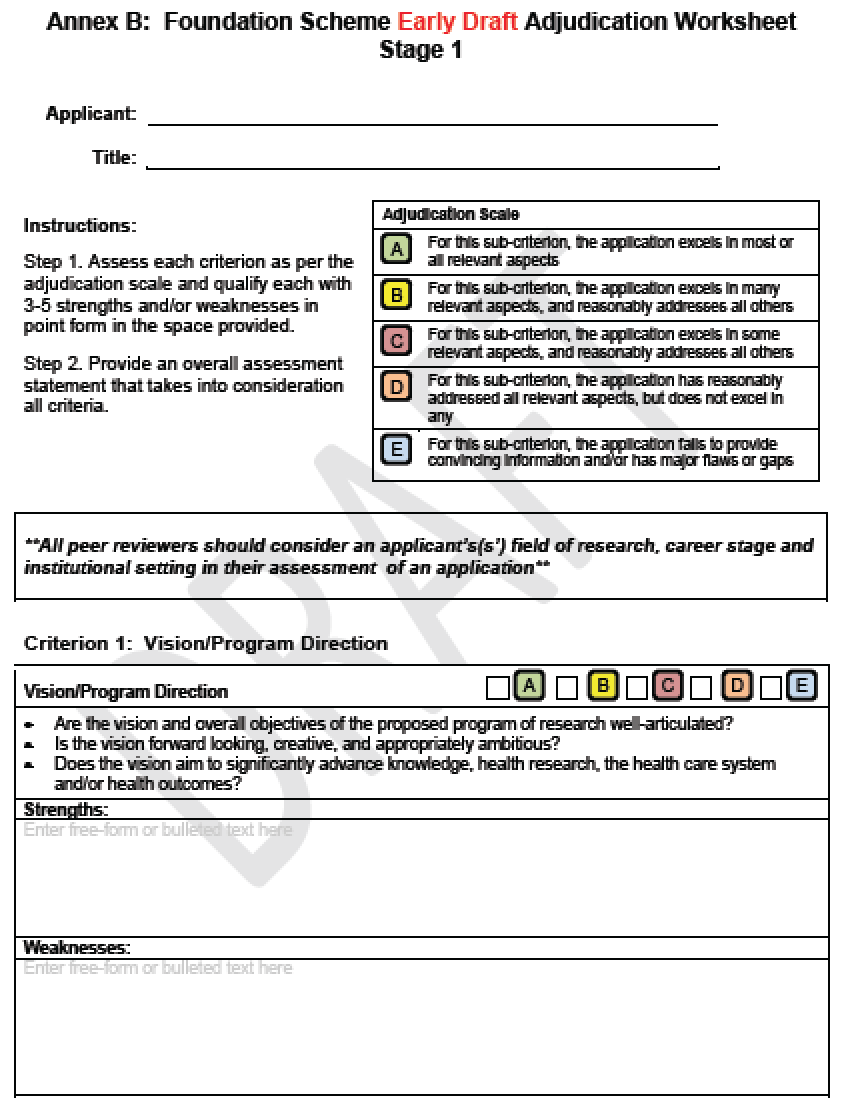 24
grants are ranked by reviewers, and the rankings are collated by CIHR
will be funded
might be funded
25
2014
2015
2016
NO (87%?)
NO (87%?)
choose to

renew early
choose to

renew early
choose to

skip Fdn
choose to

skip Fdn
Oct/16
Fdn
Mar/15
transitional
OOGP
Oct/15
Fdn
Pilot
Oct/14
Fdn
Pilot
Mar/14
OOGP
Mar/16
Project
NO
NO
YES (13%?)
YES
YES (13%?)
Oct/16
Project
Oct/15
stage 1
(Dec/15)
Oct/14
stage 1
(Dec/14)
$ Oct/14
$ July/15
$ Oct/16
YES
decided not to go forward to stage 2
decided not to go forward to stage 2
$ April/17
YES
YES
Feb/16
stage 2
(May/16)
Feb/15
stage 2
(May/15)
YES
YES
$ July/16
$ July/15
NO –
REAPPLY
MAYBE
MAYBE
May/15
stage 3
(July/15)
May/16
stage 3
(July/16)
NO –
REAPPLY
NO –
REAPPLY
YES
YES
NO –
REAPPLY
$ July/16
$ July/15
The price of a Foundation grant…
Successful grant recipients must enroll, and actively participate, as members of the CIHR College of Reviewers.

While the broader research team may evolve over the duration of the grant, Program Leaders (whether single or multiple) must remain unchanged over the course of the grant.

The Program Leader is required to submit an electronic Final Report  to CIHR. To meet federal reporting and accountability requirements, Program Leaders will also be expected to report periodically on their research productivity and achievements.
27
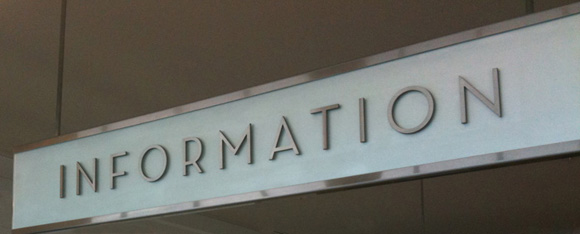 For more
CIHR’s Q & A document:
http://www.cihr-irsc.gc.ca/e/46102.html

Lori Burrows
burrowl@mcmaster.ca
email me to join my monthly update on CIHR-related info
28